Hartelijk welkom bij de Nederlandse Bridge Academie
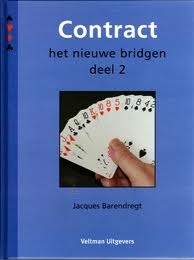 Hoofdstuk 7

De 2♦ /2♥ /2♠  en de 2♣-opening
Contract 2, hst 7
1
♠ AHVB74
♥ HV6
♦ AV
♣ 74
N
W      O
      Z
west				oost
      ?
Contract 2, hst 7
2
♠ AHVB74
♥ HV6
♦ AV
♣ 74
N
W      O
      Z
west				oost
      2♠
Contract 2, hst 7
3
♠ 62
♥ AVB1085
♦ AHV
♣ 74
N
W      O
      Z
west				oost
      ?
Contract 2, hst 7
4
♠ 62
♥ AVB1085
♦ AHV
♣ 74
N
W      O
      Z
west				oost
     2♥
Contract 2, hst 7
5
♠ 93
♥ 9832
♦ 8542
♣ B86
N
W      O
      Z
west				oost
    2♠ 				   ?
Contract 2, hst 7
6
♠ 93
♥ 9832
♦ 8542
♣ B86
N
W      O
      Z
west				oost
    2♠ 				 2SA
Contract 2, hst 7
7
♠ AHVB74
♥ HV6
♦ AV
♣ 74
N
W      O
      Z
west				oost
    2♠ 				 2SA
     ?
Contract 2, hst 7
8
♠ AHVB74
♥ HV6
♦ AV
♣ 74
N
W      O
      Z
west				oost
    2♠ 				 2SA
    3♠
Contract 2, hst 7
9
♠ AHVB74
♥ HV6
♦ AV
♣ 74
♠ 93
♥ 9832
♦ 8542
♣ B86
N
W      O
      Z
west				oost
    2♠ 				 2SA
    3♠ 				 pas
Contract 2, hst 7
10
♠ 932
♥ B832
♦ H54
♣ V86
N
W      O
      Z
west				oost
    2♠ 				  4♠
Contract 2, hst 7
11
♠ AHVB74
♥ HV6
♦ AV
♣ 74
♠ 932
♥ B832
♦ H54
♣ V86
N
W      O
      Z
west				oost
    2♠ 				  4♠
    pas
Contract 2, hst 7
12
♠ 932
♥ A832
♦ H54
♣ H86
N
W      O
      Z
west				oost
    2♠ 				   ?
Contract 2, hst 7
13
♠ 932
♥ A832
♦ H54
♣ H86
N
W      O
      Z
west				oost
    2♠ 				 3♠
Contract 2, hst 7
14
♠ AHVB74
♥ HV6
♦ AV
♣ 74
N
W      O
      Z
west				oost
    2♠ 				 3♠ 
     ?
Contract 2, hst 7
15
♠ AHVB74
♥ HV6
♦ AV
♣ 74
N
W      O
      Z
west				oost
    2♠ 				 3♠ 
   4SA
Contract 2, hst 7
16
♠ 932
♥ A832
♦ H54
♣ H86
N
W      O
      Z
west				oost
    2♠ 				 3♠
   4SA 				  ?
Contract 2, hst 7
17
♠ 932
♥ A832
♦ H54
♣ H86
N
W      O
      Z
west				oost
    2♠ 				 3♠
   4SA 				 5♦
Contract 2, hst 7
18
♠ AHVB74
♥ HV6
♦ AV
♣ 74
N
W      O
      Z
west				oost
    2♠ 				 3♠
   4SA 				 5♦
     ?
Contract 2, hst 7
19
♠ AHVB74
♥ HV6
♦ AV
♣ 74
♠ 932
♥ A832
♦ H54
♣ H86
N
W      O
      Z
west				oost
    2♠ 				 3♠
   4SA 				 5♦
    6♠
Contract 2, hst 7
20
♠ HB6
♥ AVB10
♦ AHV
♣ A74
N
W      O
      Z
west				oost
      ?
Contract 2, hst 7
21
♠ HB6
♥ AVB10
♦ AHV
♣ A74
N
W      O
      Z
west				oost
     2♣
Contract 2, hst 7
22
♠ V10842
♥ 952
♦ B54
♣ 98
N
W      O
      Z
west				oost
    2♣ 				   ?
Contract 2, hst 7
23
♠ V10842
♥ 952
♦ B54
♣ 98
N
W      O
      Z
west				oost
    2♣ 				  2♦
Contract 2, hst 7
24
♠ HB6
♥ AVB10
♦ AHV
♣ A74
N
W      O
      Z
west				oost
     2♣ 				  2♦
      ?
Contract 2, hst 7
25
♠ HB6
♥ AVB10
♦ AHV
♣ A74
N
W      O
      Z
west				oost
     2♣ 				  2♦
    2SA
Contract 2, hst 7
26
♠ V10842
♥ 952
♦ B54
♣ 98
N
W      O
      Z
west				oost
    2♣ 				  2♦ 
   2SA				   ?
Contract 2, hst 7
27
♠ V10842
♥ 952
♦ B54
♣ 98
N
W      O
      Z
west				oost
    2♣ 				  2♦ 
   2SA				  3♥
Contract 2, hst 7
28
♠ HB6
♥ AVB10
♦ AHV
♣ A74
N
W      O
      Z
west				oost
     2♣ 				  2♦
   2SA				  3♥
      ?
Contract 2, hst 7
29
♠ HB6
♥ AVB10
♦ AHV
♣ A74
N
W      O
      Z
west				oost
     2♣ 				  2♦
   2SA				  3♥
     3♠
Contract 2, hst 7
30
♠ V10842
♥ 952
♦ B54
♣ 98
N
W      O
      Z
west				oost
    2♣ 				  2♦ 
   2SA				  3♥
    3♠				   ?
Contract 2, hst 7
31
♠ V10842
♥ 952
♦ B54
♣ 98
N
W      O
      Z
west				oost
    2♣ 				  2♦ 
   2SA				  3♥
    3♠				 3SA
Contract 2, hst 7
32
♠ HB6
♥ AVB10
♦ AHV
♣ A74
N
W      O
      Z
west				oost
     2♣ 				  2♦
   2SA				  3♥
     3♠				 3SA
      ?
Contract 2, hst 7
33
♠ HB6
♥ AVB10
♦ AHV
♣ A74
N
W      O
      Z
west				oost
     2♣ 				  2♦
   2SA				  3♥
     3♠				 3SA
     4♠
Contract 2, hst 7
34
♠ V10842
♥ 952
♦ B54
♣ 98
♠ HB6
♥ AVB10
♦ AHV
♣ A74
N
W      O
      Z
west				oost
     2♣ 				  2♦
   2SA				  3♥
     3♠				 3SA
     4♠				 pas
Contract 2, hst 7
35
Stayman & Jacoby na  2♣ - 2♦ 					2SA:
Contract 2, hst 7
36
♠ 6
♥ AHVB984
♦ AHV
♣ 74
N
W      O
      Z
west				oost
      ?
Contract 2, hst 7
37
♠ 6
♥ AHVB984
♦ AHV
♣ 74
N
W      O
      Z
west				oost
     2♣
Contract 2, hst 7
38
♠ A942
♥ 72
♦ 9754
♣ HV5
N
W      O
      Z
west				oost
    2♣ 				   ?
Contract 2, hst 7
39
♠ A942
♥ 72
♦ 9754
♣ HV5
N
W      O
      Z
west				oost
    2♣ 				  2♦
Contract 2, hst 7
40
♠ 6
♥ AHVB984
♦ AHV
♣ 74
N
W      O
      Z
west				oost
     2♣ 				 2♦ 	
	?
Contract 2, hst 7
41
♠ 6
♥ AHVB984
♦ AHV
♣ 74
N
W      O
      Z
west				oost
     2♣ 				 2♦ 	
     2♥
Contract 2, hst 7
42
♠ A942
♥ 72
♦ 9754
♣ HV5
N
W      O
      Z
west				oost
    2♣ 				  2♦ 
    2♥ 				   ?
Contract 2, hst 7
43
♠ A942
♥ 72
♦ 9754
♣ HV5
N
W      O
      Z
west				oost
    2♣ 				  2♦ 
    2♥ 				  3♥
Contract 2, hst 7
44
♠ 6
♥ AHVB984
♦ AHV
♣ 74
N
W      O
      Z
west				oost
     2♣ 				 2♦ 	
     2♥ 				 3♥ 
      ?
Contract 2, hst 7
45
♠ 6
♥ AHVB984
♦ AHV
♣ 74
♠ A942
♥ 72
♦ 9754
♣ HV5
N
W      O
      Z
west				oost
     2♣ 				 2♦ 	
     2♥ 				 3♥ 
    4SA				 5♦
     6♥ 				pas
Contract 2, hst 7
46